The Blood System
Overview
Diagram of heart
Structure and function of arteries, veins, and capillaries 
Identification of blood vessels based on wall structure (images)
How muscle and elastic fibers maintain blood pressure
Difference between the two systems 
Prevention of backflow
Regulation of heart rate
The Circulatory System
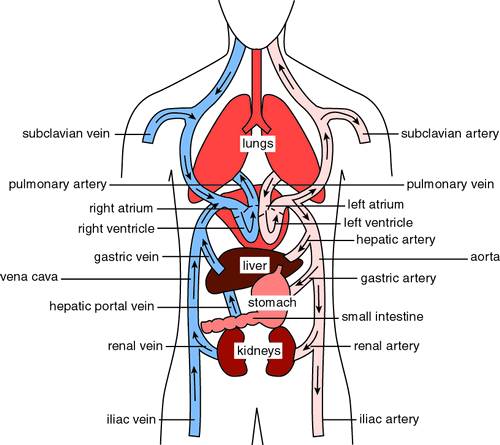 Recognition of the chambers and valves of the heart and the blood vessels connected to it
Systematic and pulmonary circulation
Ventricles 
Atrium 
Atrioventricular valve
Semilunar valve
Aorta
Pulmonary artery
Pulmonary veins 
Vena cava
**** Use these terms****
The Heart
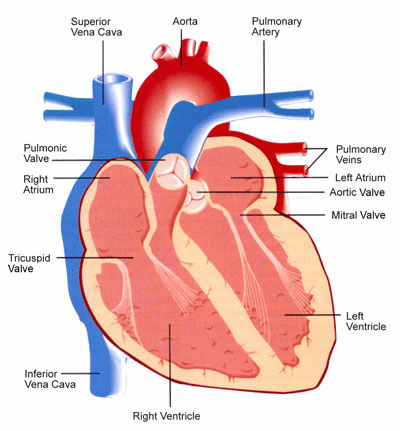 Blood Vessels
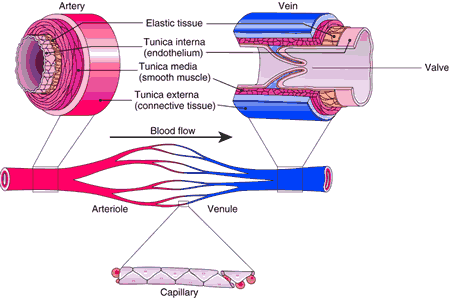 Arteries
Function of arteries
Heart to tissue
Supply blood
Control flow from ventricles
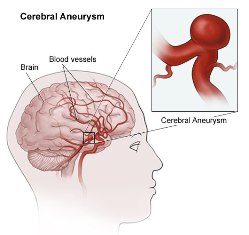 Arteries
The artery wall has several layers of muscle and elastic fibers
Tunica externa 
Tunica media 
Tunica intima
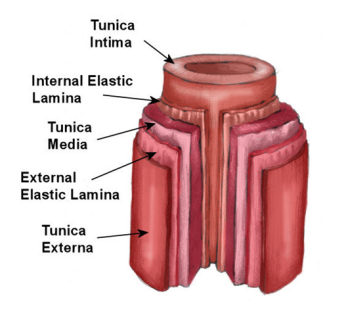 Arteries
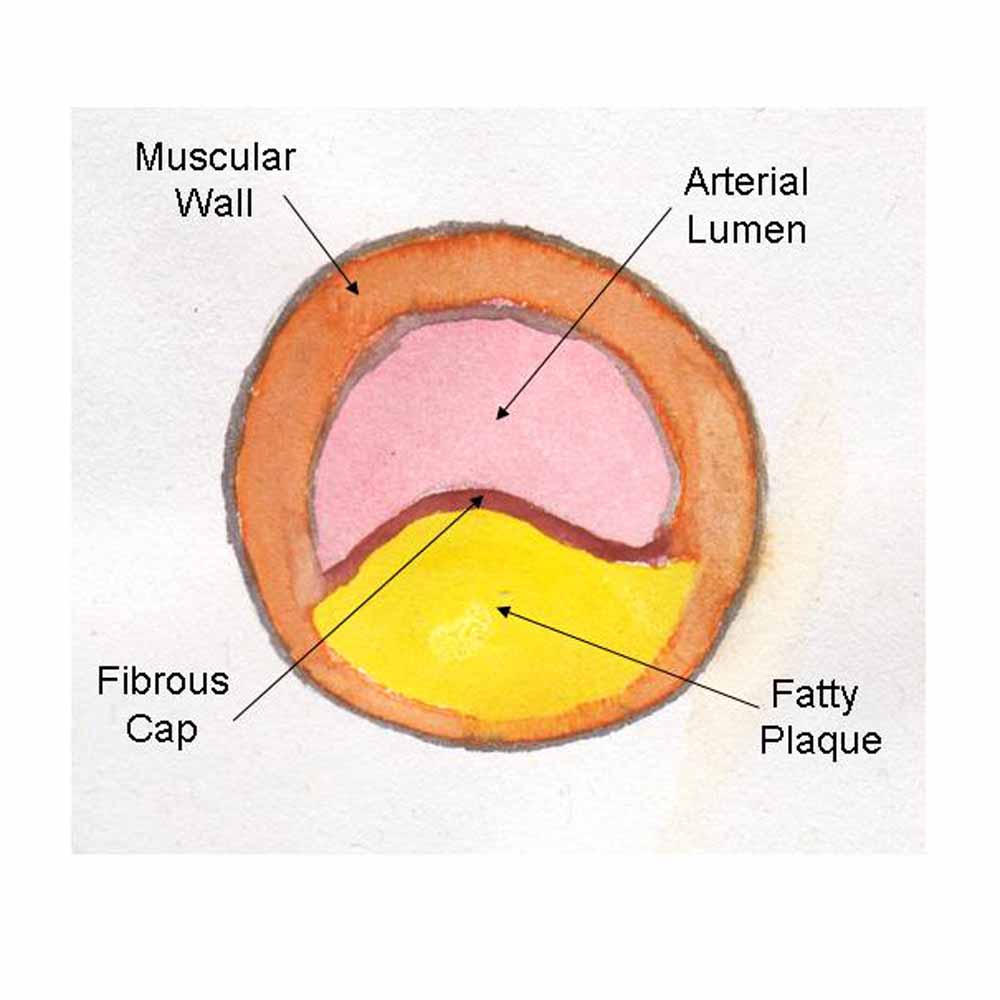 Peak pressure = systolic 
When is the blood moving at high pressure?
Minimum pressure pressure = diastolic 
When is the blood moving at low pressure?
Arteries
Vasoconstriction is when the circular muscles in the wall of artery contract
Vasodilation is the opposite of vasoconstriction
Capillaries
Transport blood through most tissues (exceptions are lens and cornea)
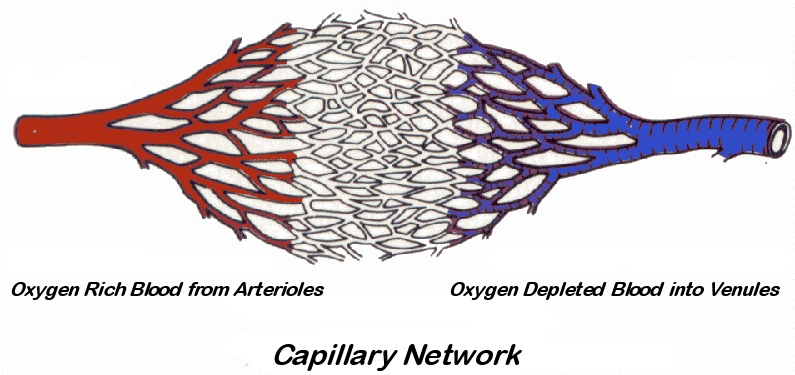 Capillaries
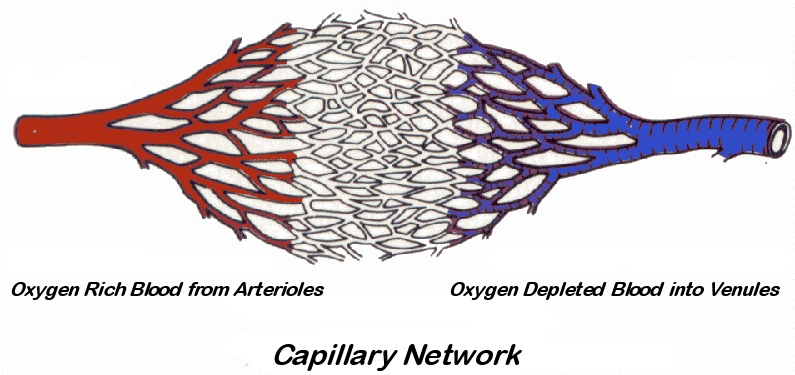 Thin walls The walls allow part of the plasma to leak out
Plasma is the fluid blood cells are in 
Once out the plasma forms tissue fluid
Contains oxygen, glucose, and other substances
Flows between cells in a tissue
Reenters capillary
Veins
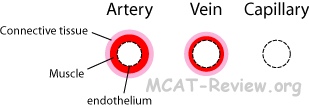 Structure and function of veins
Tissue to heart
Low pressure
Thin
Less muscle and elastic fibers
Dilate
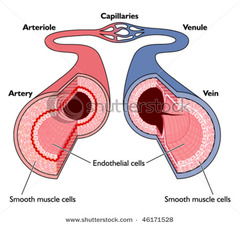 Veins
Blood flow in veins is assisted by gravity and pressure exerted on them by other tissues
Skeletal muscle
Walking and jogging
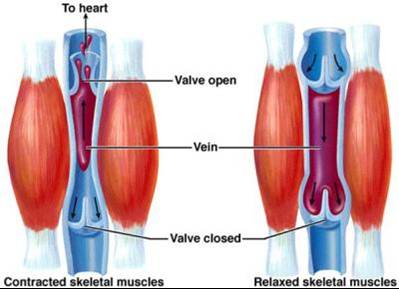 Veins
Low blood pressure results in the danger of backflow
To solve this veins have valves
If blood flows backwards the pocket valves fill and close the lumen
If blood flows towards the heart than it opens the valve
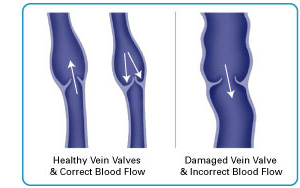 Circulation
Single circulation (example – fish)
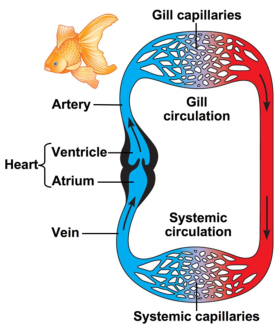 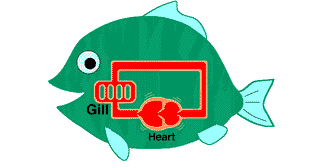 Circulation
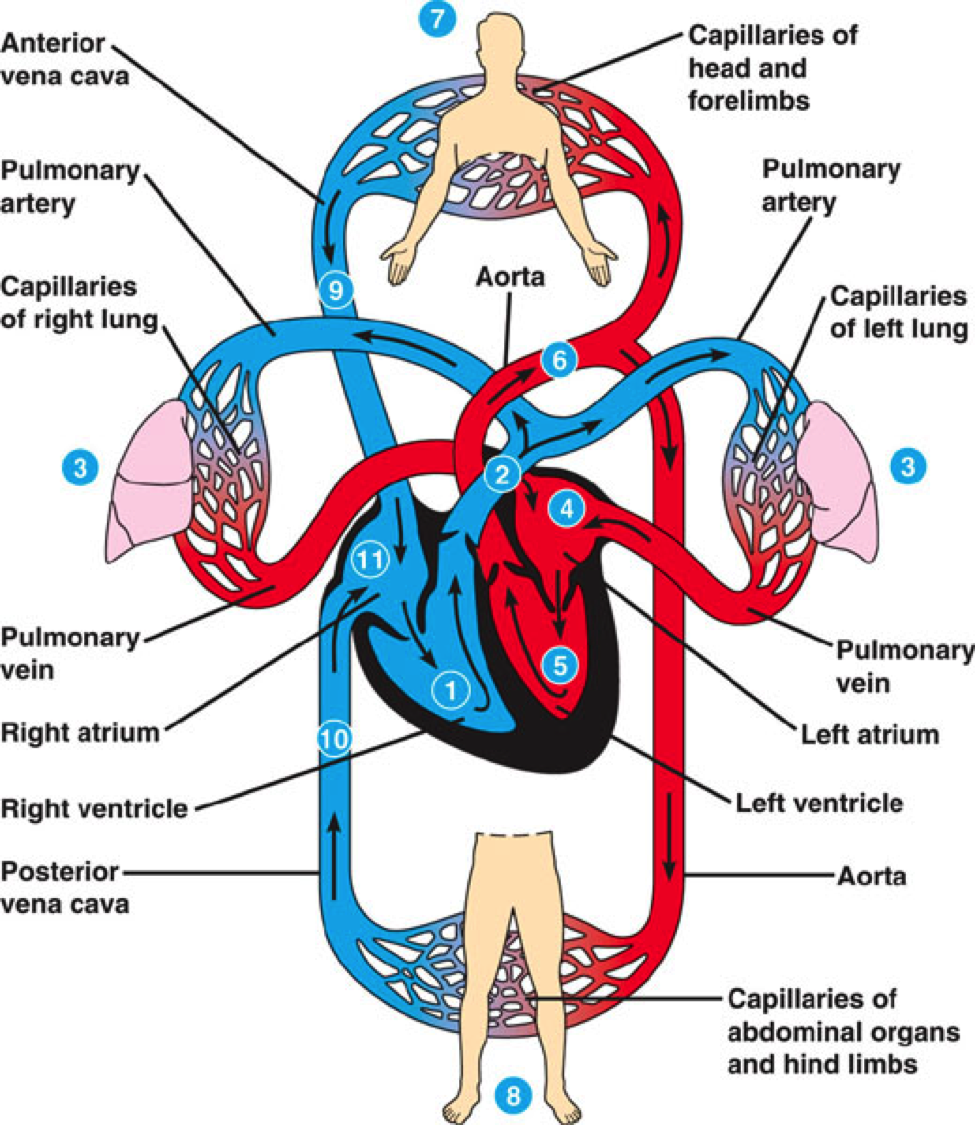 Double circulation goes back to the heart after the lungs
Lungs have a separate circulation
Pulmonary 
Systematic
Sinoatrial Node
The heart uses myogenic contractions meaning that it is generated by the muscle itself
Most muscles need stimulation from a motor neuron
The sinoatrial node is a group of cells in the right atrium that initiate the heartbeat
Sinoatrial Node
The sinoatrial node is the pacemaker of the heart
If this becomes defective it may be replaced by an artificial pacemaker
Placed under the skin and has electrodes in the heart that initiate heartbeat
Sinoatrial Node
When the sinoatrial node contracts it also sends an electrical signal that goes through the walls of the atria
Results in contraction of both atria
After ~ 0.1 seconds the signal is sent to the ventricles
Electrical signal goes through the ventricles
Results in contraction of the ventricles
Heart Rate
How does the sinoatrial node know how to set pace?
Two branches of nerves from the medulla (in the brain) are called the cardiovascular center
Can cause the sinoatrial node to increase pace 
Other nerves decrease the rate
Heart Rate
How do the nerves of the cardiovascular center get stimulated?
Receives inputs about blood pressure, pH, and oxygen concentration
Low inputs suggest the heart rate needs to increase
High inputs suggest the heart rate needs to decrease
Heart Rate
Epinephrine can increase the heart rate to prepare for physical activity
Epinephrine = adrenalin and is produced by the adrenal glands
Physical activity can cause the release of epinephrine because of the “fight or flight” response